Ruby on RailsModel of MVC
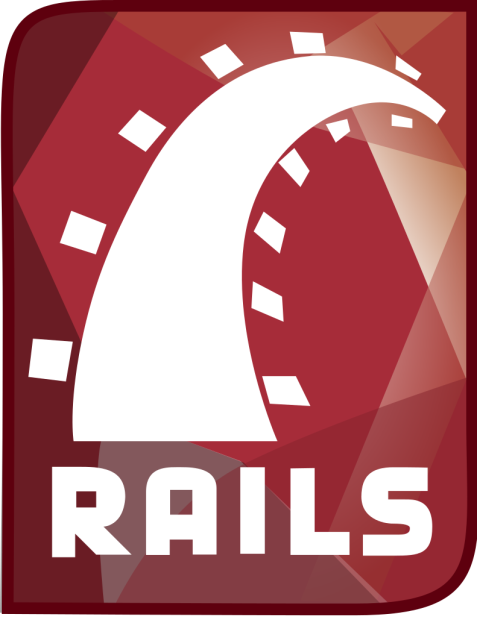 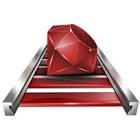 Model-View-Controller Paradigm
A way of organizing a software system
Benefits:
Isolation of business logic from the user interface
Code Reusability
Making it clear where different types of code belong for easier maintenance
MVC
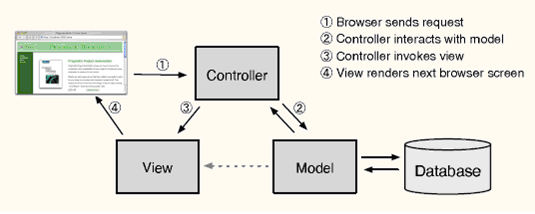 Model - the information (data) of the application and the rules to manipulate that data. Business logic 
View – takes data and displays it
Controller – the glue between the model and controller. In Rails, they’re responsible for processing the incoming requests from the web browser, interrogating the models for data, and passing that data on to the views for presentation.
View – The interface (here a web-app interface)
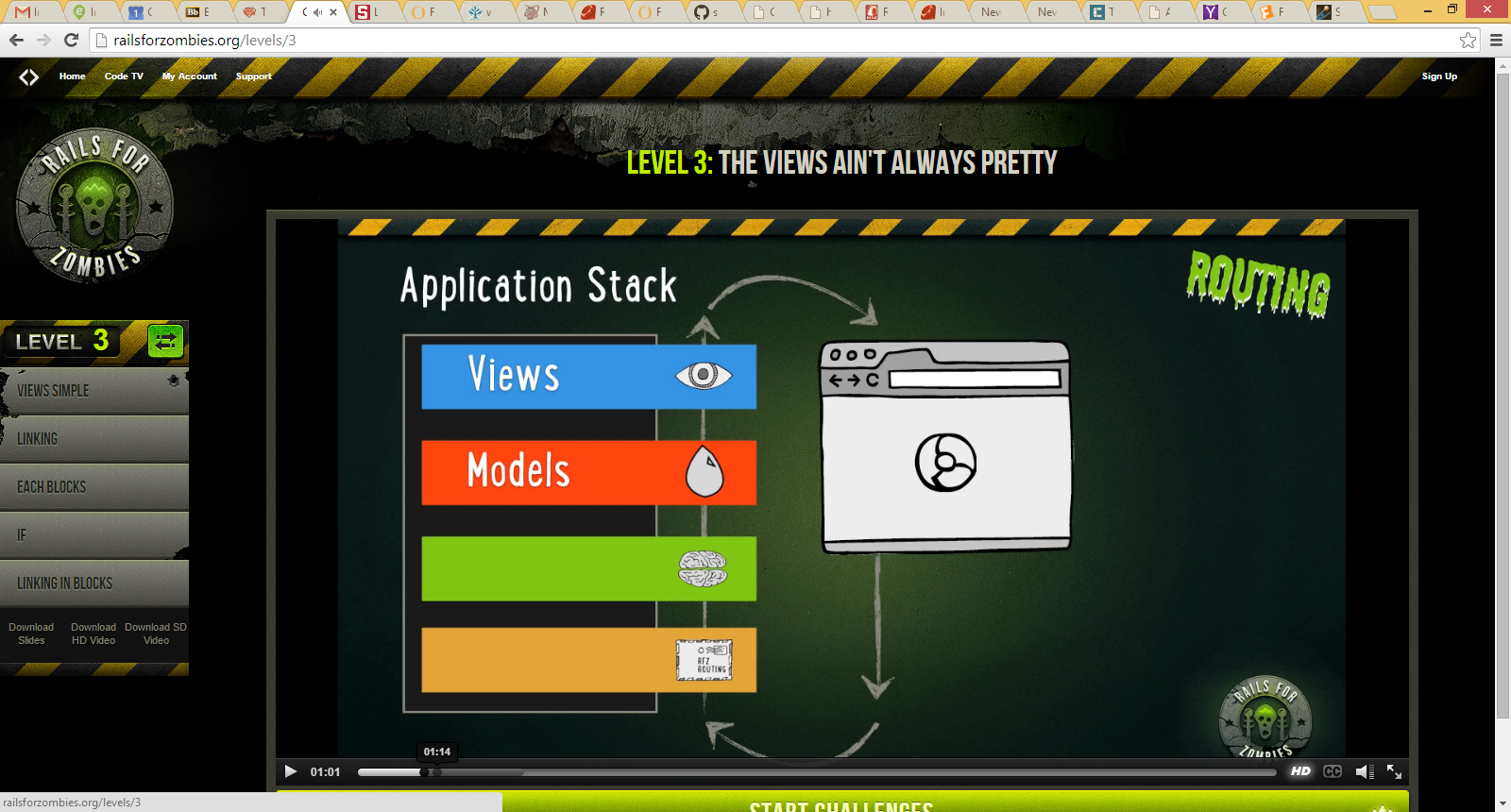 Continuing with the Zombie tutorial
We have the following file structure now
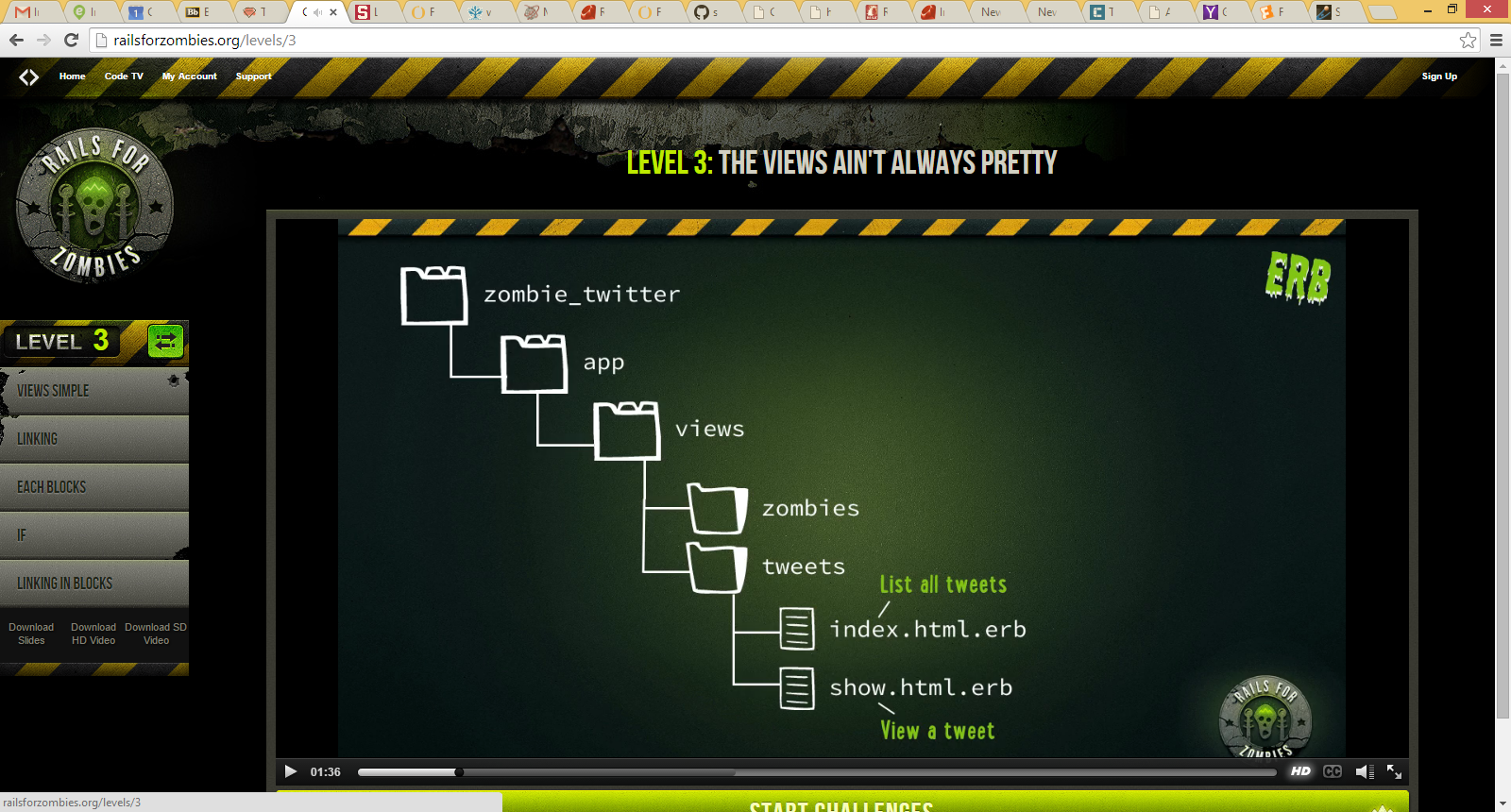 NOTE:

erb = Embeddable Ruby
This means (like jsp) these
files have HTML and Ruby
in them
Remember the Zombie example
Databases zombies and tweets
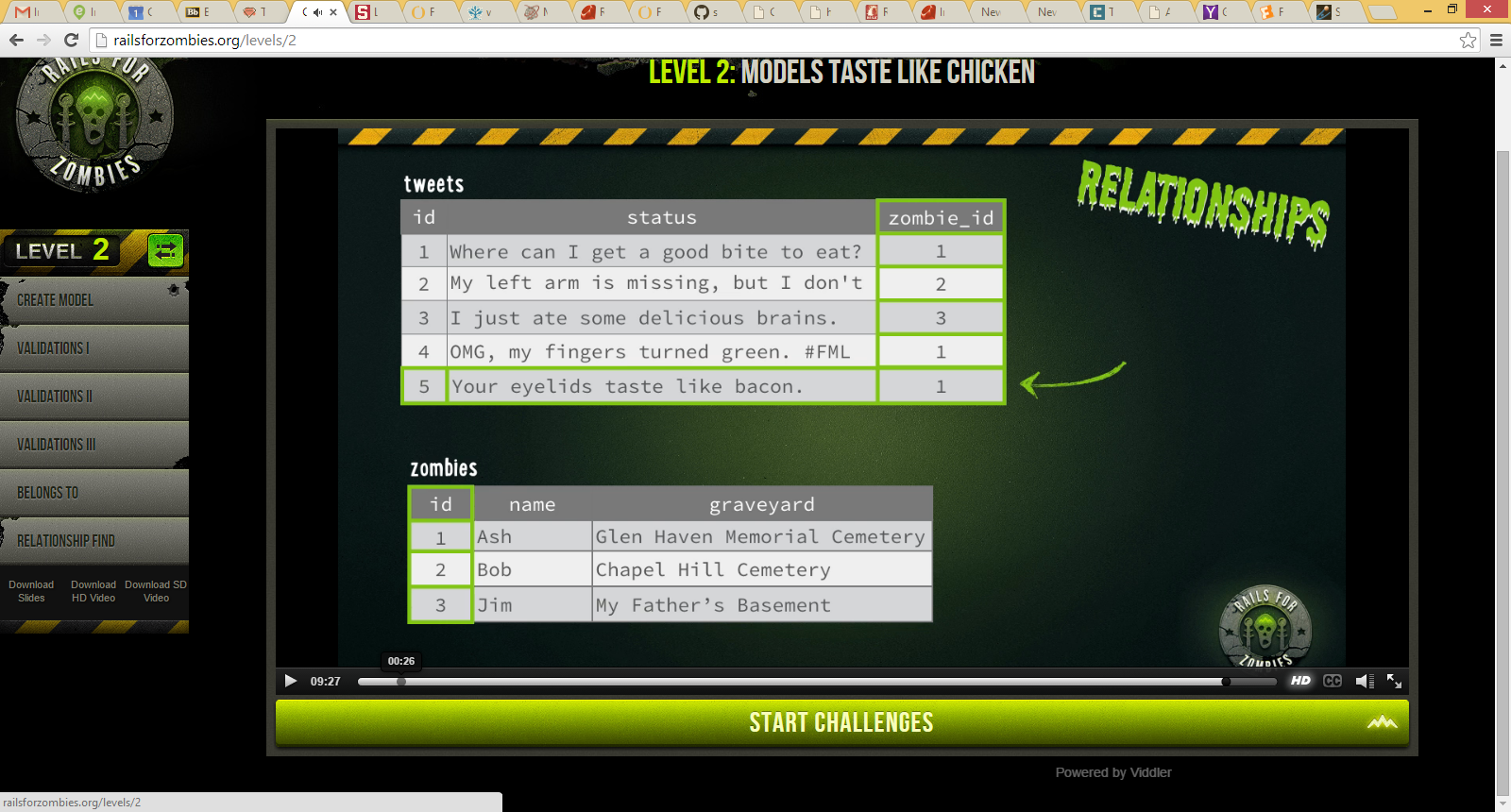 View to show a single Tweet
In app/views/tweets/show.html.erb
Looks a bit like jsp

<html>
<head> …</head>
<body>
…..
    <%   tweet= Tweet.find(1)   %>
     <h1> <%= tweet.status %> </h1>
     Posted by <%= tweet.name %>
</body>
</html>
NOTE:
Show the 1st Tweet in the database tweets
<%    -> evaluate contents
<%    -> evaluate & print

Results
Where can I get a bite to eat?

Posted by Ash
ALTERNATIVE: View to show a single Tweet --- put static in separate file
NOTE:  every page loads application.html.erb that has static code    THEN --- <%= yield  %> brings in the specific ruby code you called in show.html.erb
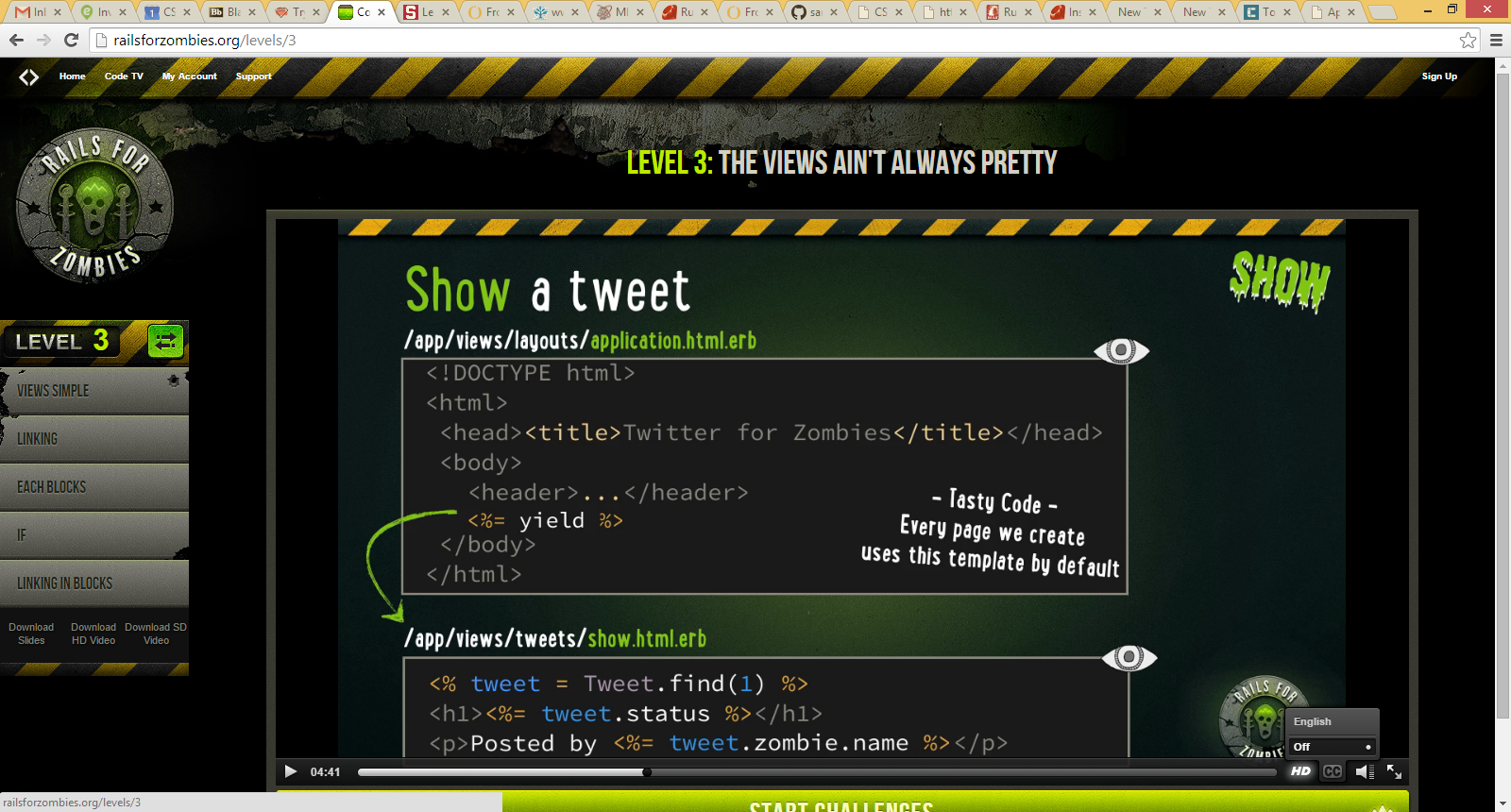 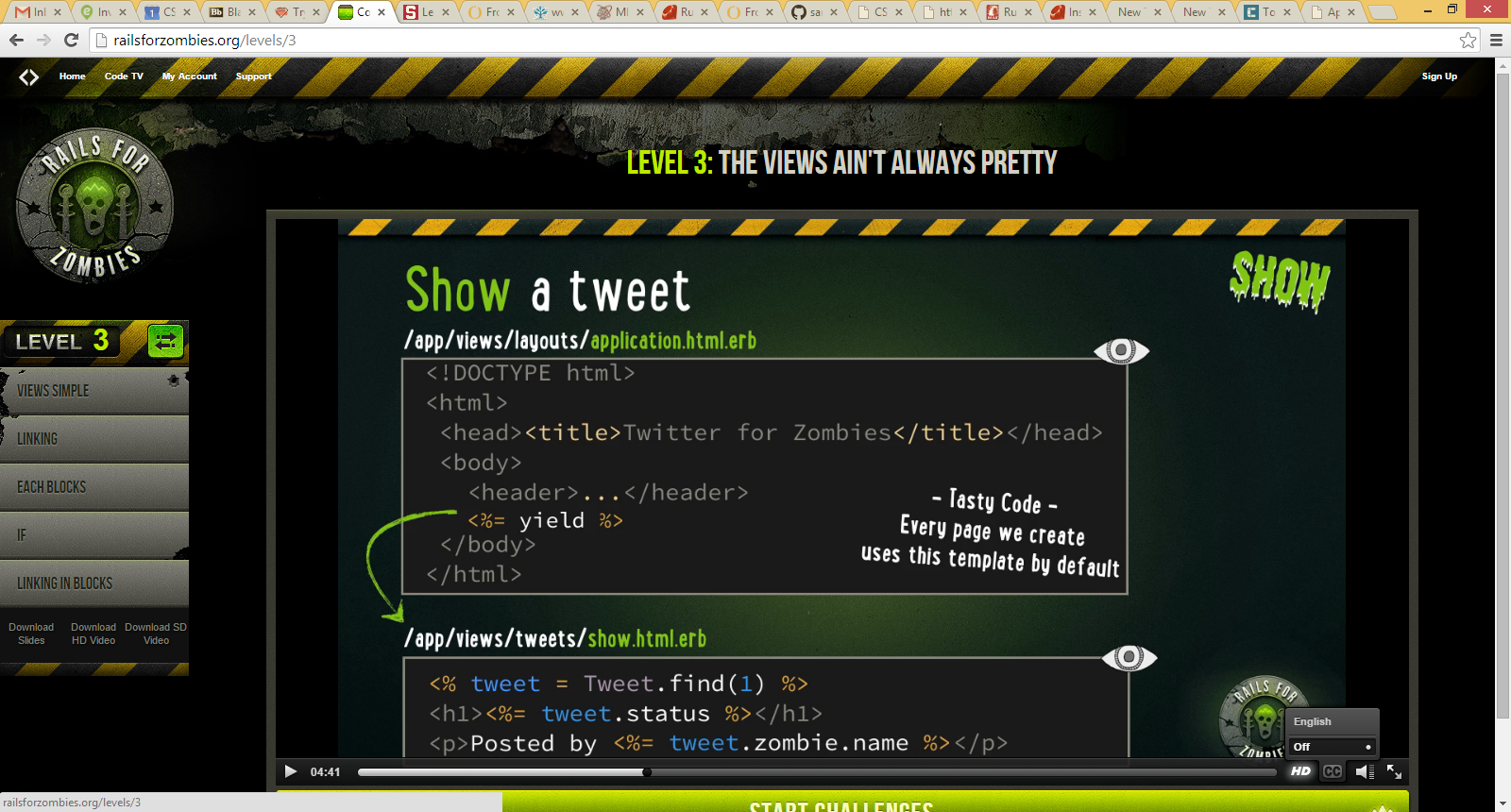 Now we have the following file structure
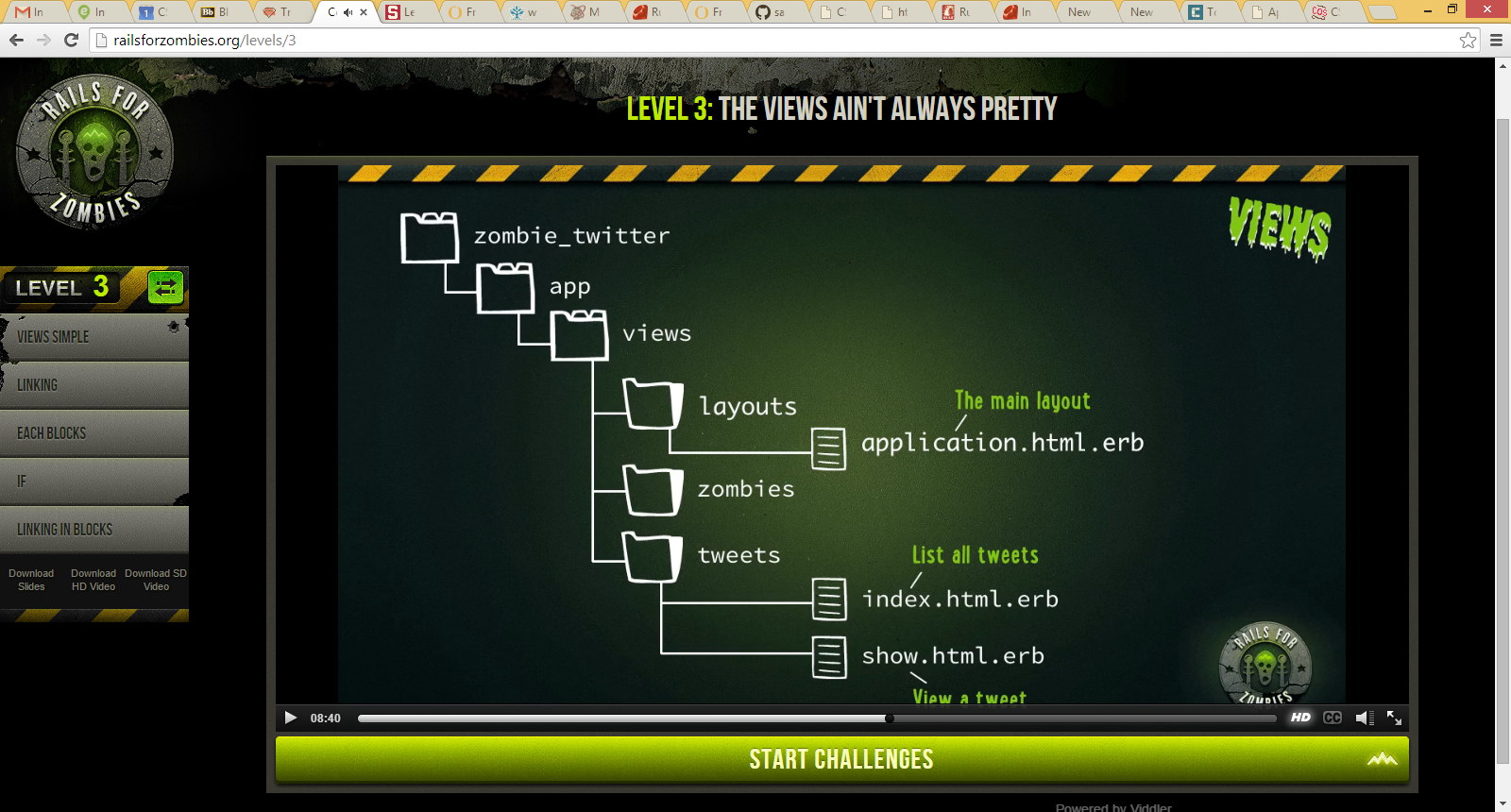 What is application.html.erb
AGAIN – it is the wrapper –like where you put your html template code, css, etc.  Your logo, nav bar, etc.
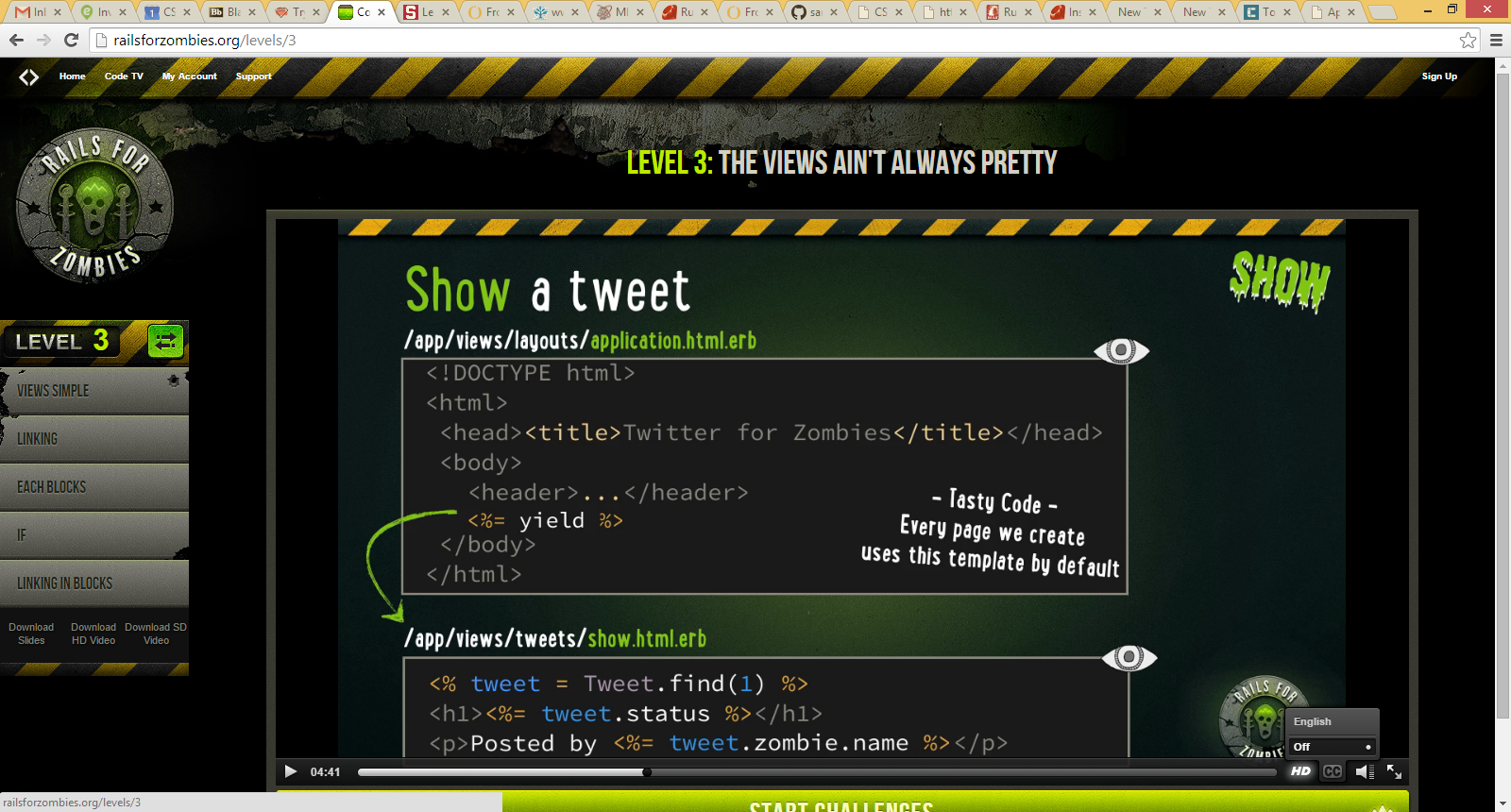 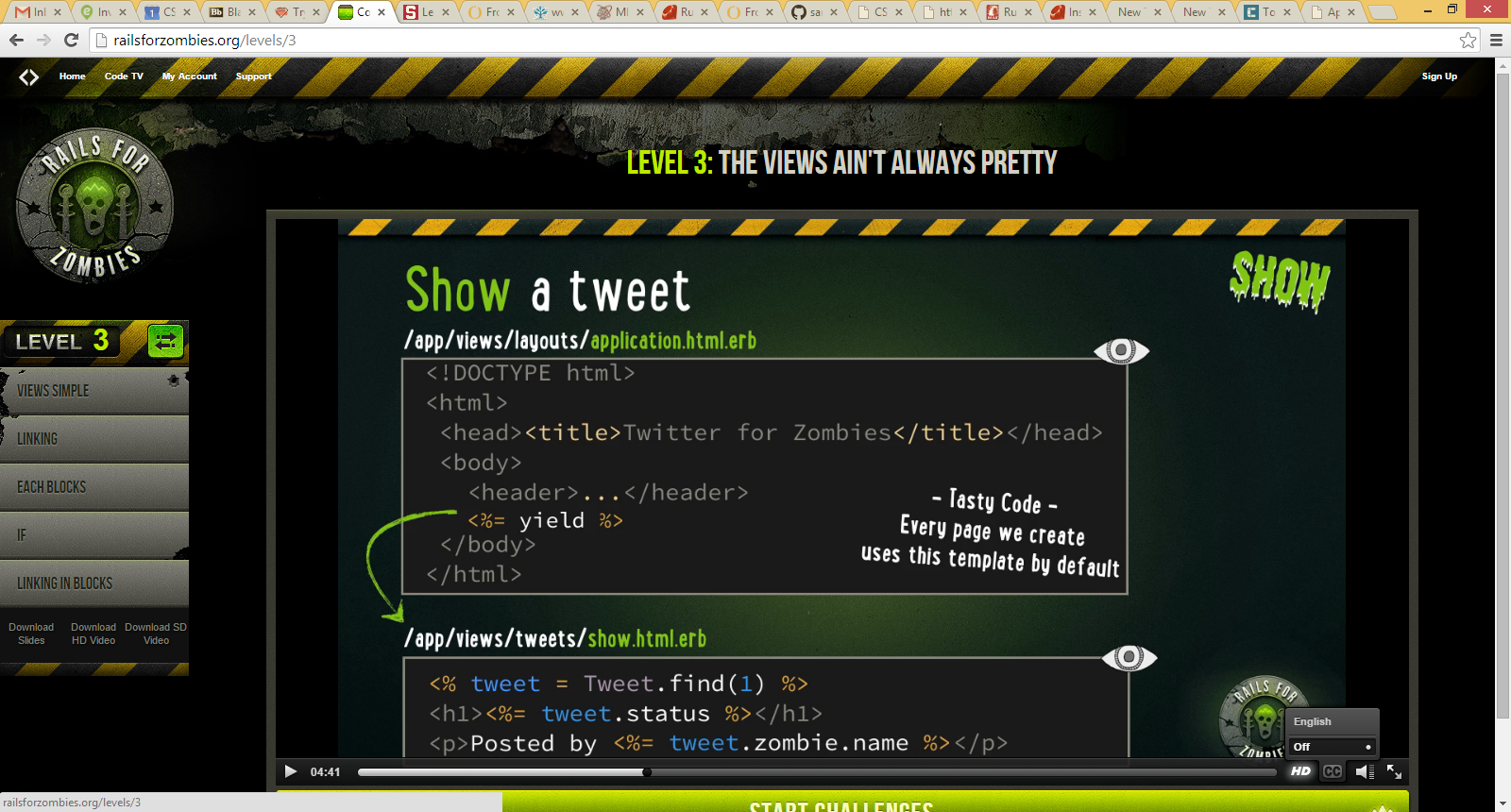 Web link_to –ruby on rails – link to pull in data
<%   tweet= Tweet.find(1)   %>
Where can I get a bite to eat? <br>
Posted by  <% link_to   tweet.zombie.name,   tweet.zombie%>
GENERAL:  

<% link_to   Text_to_Show ,   Model Instance  %>

Results FROM BLUE
Where can I get a bite to eat?

Posted by Ash
Web – link_to,    confirmation option
You can also ask user with confirm attribute if they really want to perform the link operation

<%   tweet= Tweet.find(1)   %>

<% link_to   tweet.zombie.name,   tweet.zombie,
            confirm:   “Are you sure?”%>
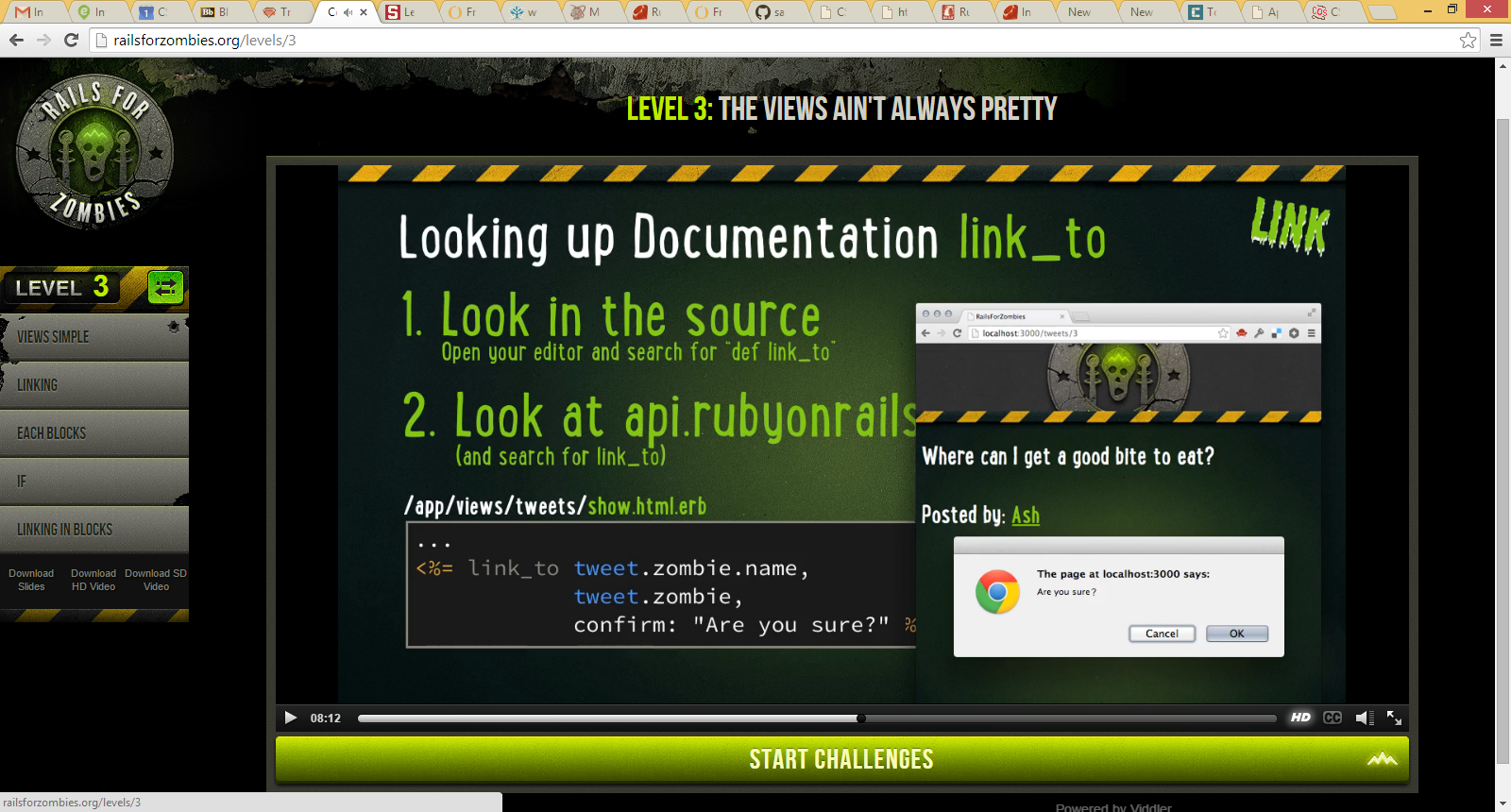 Lets create index.html.erb to list ALL tweets in the Zombie example
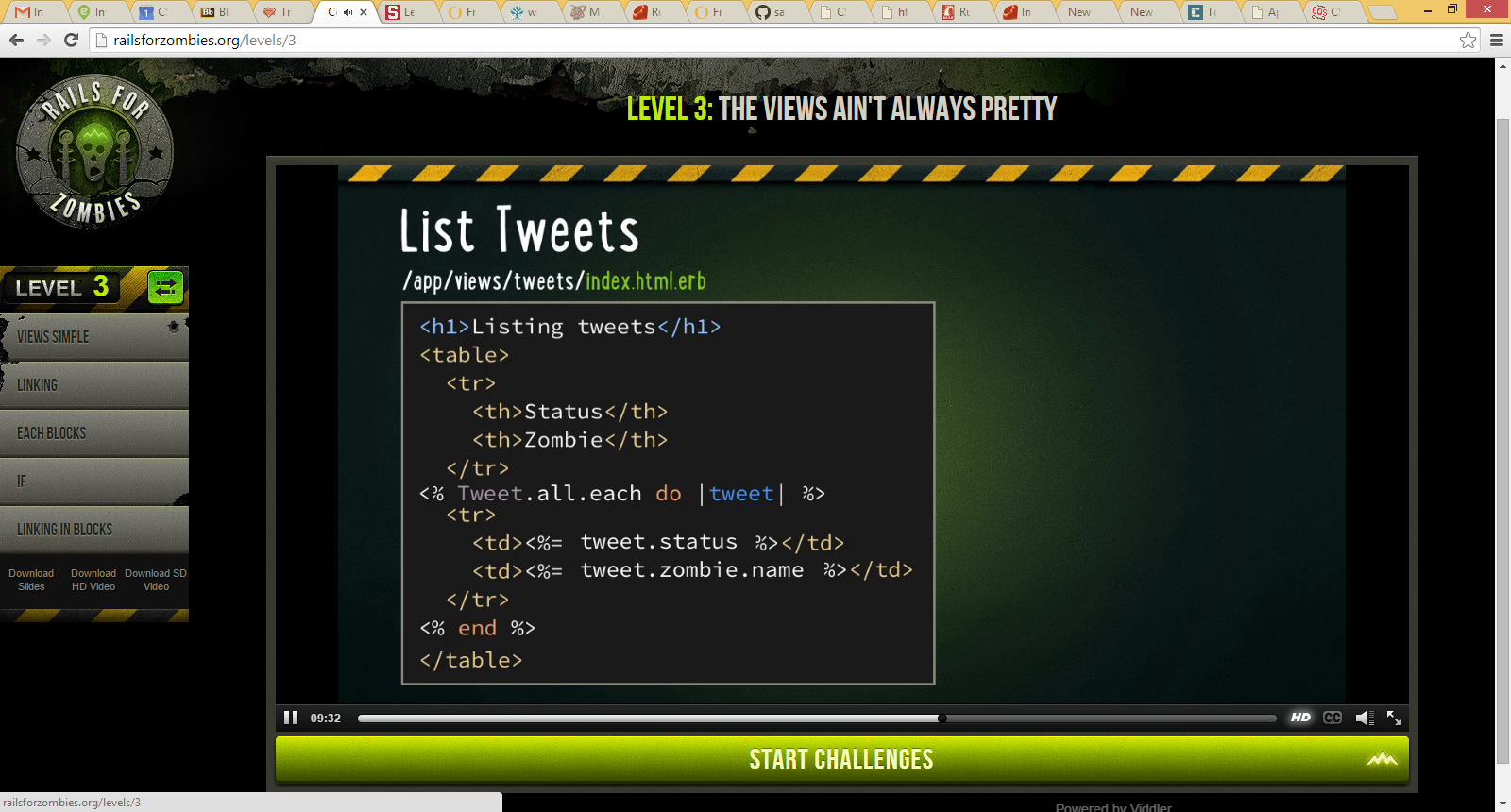 This line cycles through all the entries in tweets database, creating  a Tweet Model instance named tweet in a loop.
Results of index.html.erb
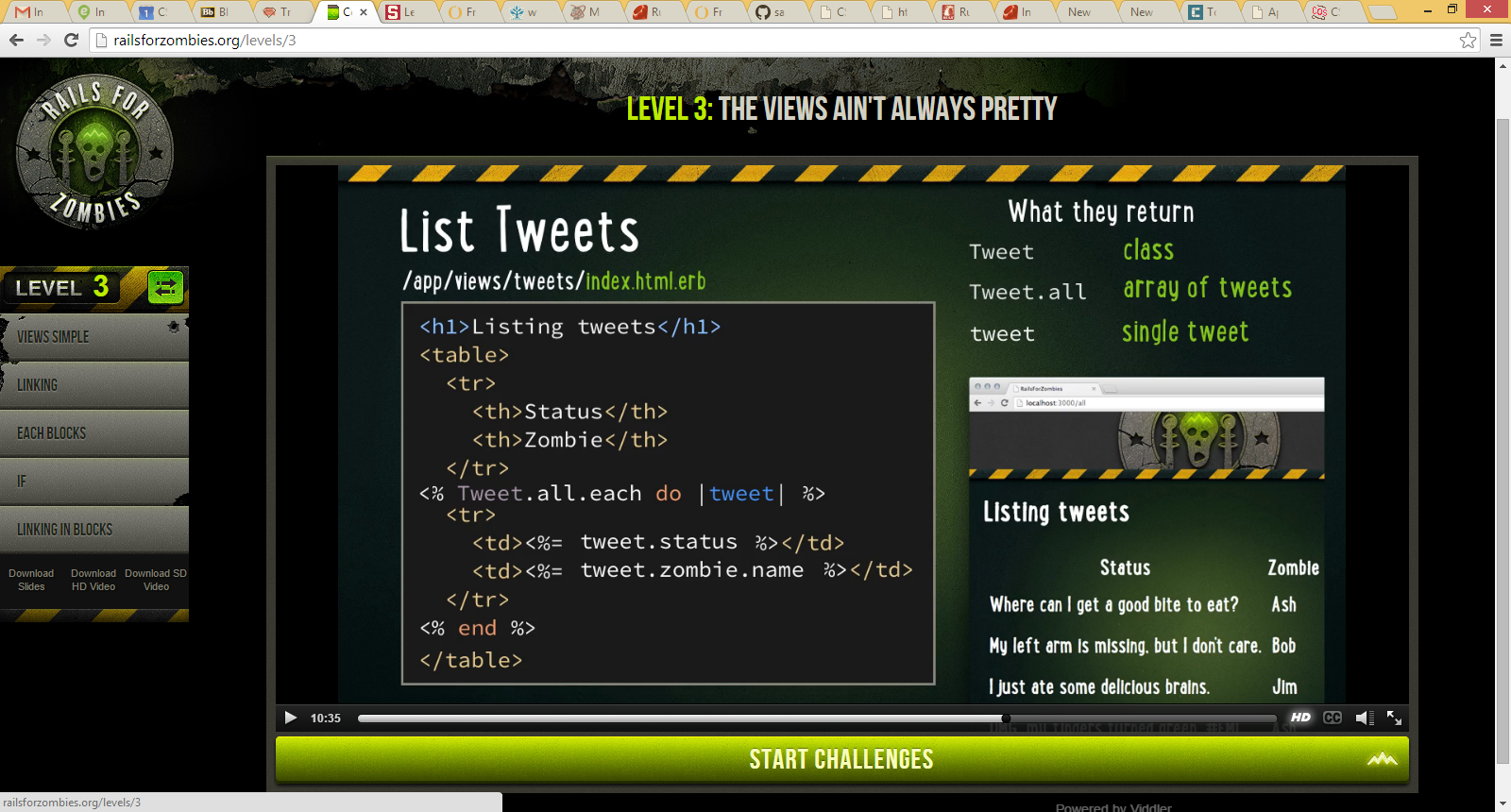 Add some more links, link_to and have special links to delete or modify
First 2 link_to look similar.
edit_tweet_path(tweet)  will bring up option to edit the corresponding tweet

delete   will call the delete method on the corresponding tweet
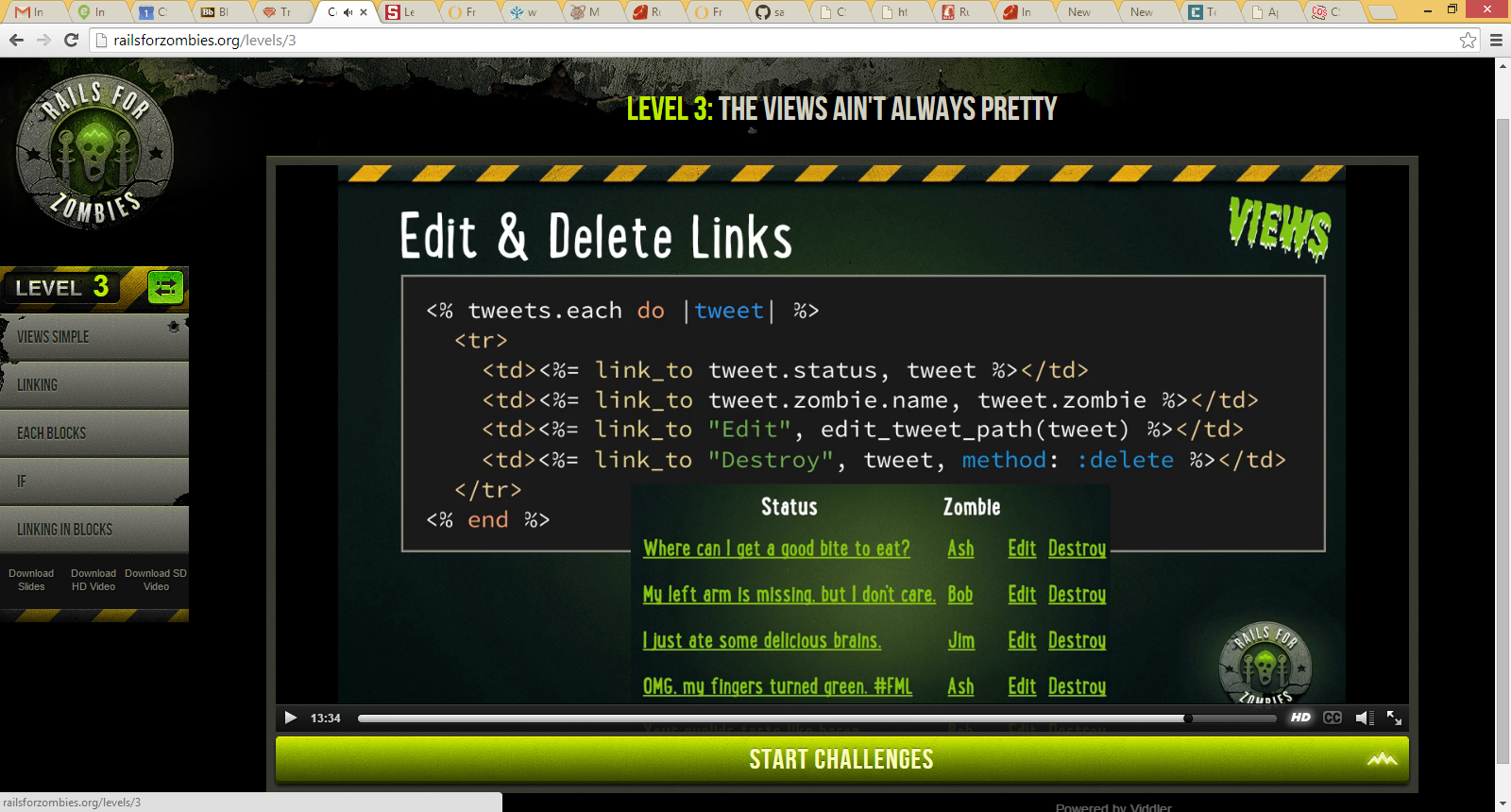 What is going on ---there are predefined URL generator methods in RoR
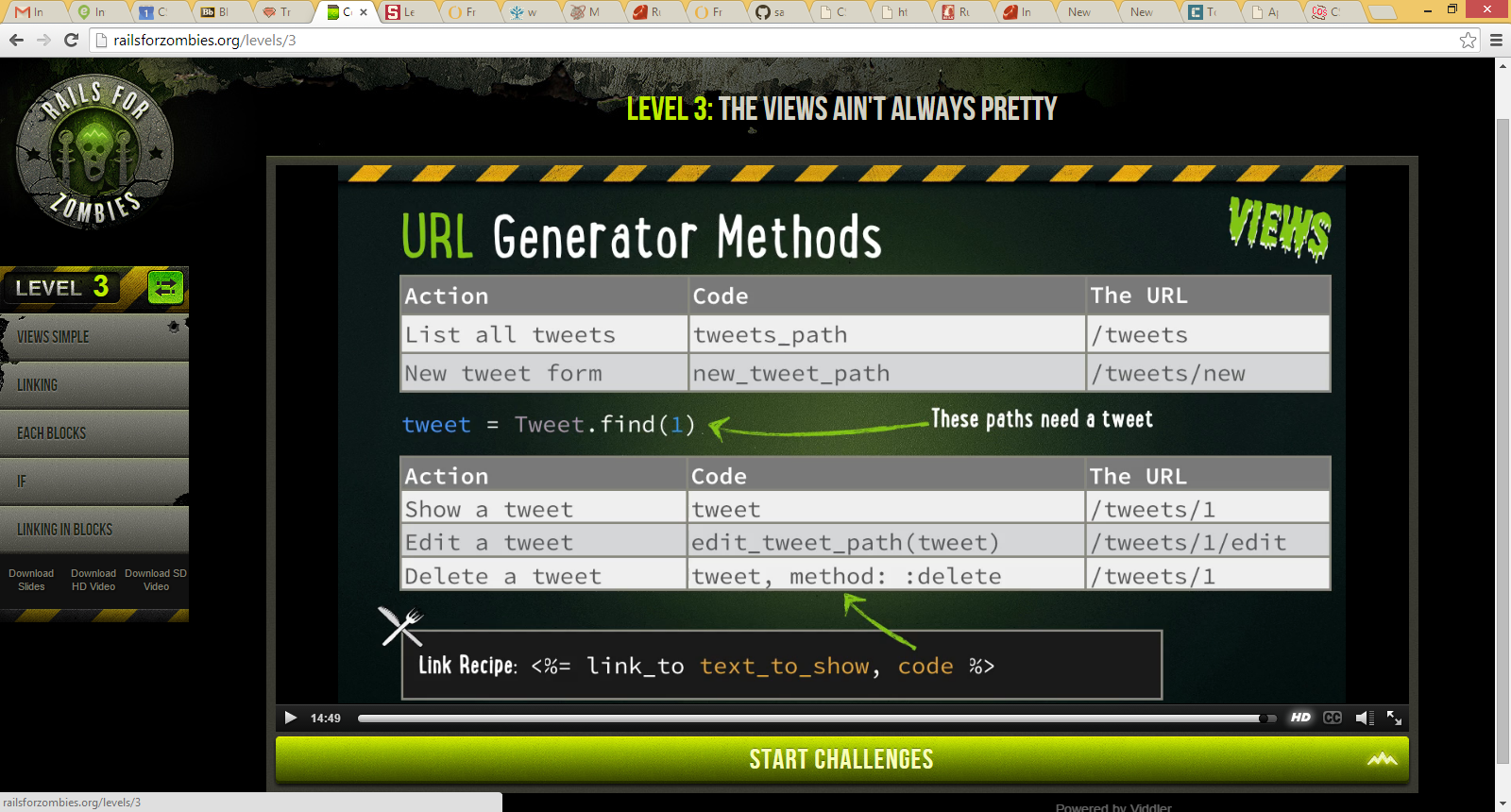 HOW TO USE GENERALLY:
<%=  link_to    Text_to_Show,    code   %>

Example 
<%=  link_to   “Delete it” ,   tweet, method:  :delete  %>
<%=  link_to “Delete it”, {:action =>”delete”, :controller=>”tweet’, :id=>tweet.id } %>
<%=  link_to "Nonsense search", searches_path(foo: "bar", baz: "quux") 
        # => <a href="/searches?foo=bar&amp;baz=quux">Nonsense search</a>
View to read in parameters passed to URL
How to read in parameters   (URI?p1=v1&p2=v2)
In your view_file.html.erb    have the following.
NOTE: params is reserved hash object in Rails

 <p>
    The <code>params</code> hash contains the
    following values:
    </p>
    <% params.each do |key, value| %>
      <p><%= key %>: <%= value %></p>
    <% end %>
REQUEST:
http://localhost:3000/controller_name/methodURI?ids[]=1&ids[]=2&ids[]=3

MEANS:
params[:ids] will now be ["1", "2", "3"].
OUTPUT   View to read in parameters passed to URL
REQUEST:http://localhost:3000/say/hello?p1=what&p2=now
say.html.erb file 
<h1> HelloWorld_Rails Example</h1>Current TIme is <%= Time.now() %>   The <code>params</code> hash contains the   following values:   </p>   <% params.each do |key, value| %>    <p><%= key %>: <%= value %></p><% end %>
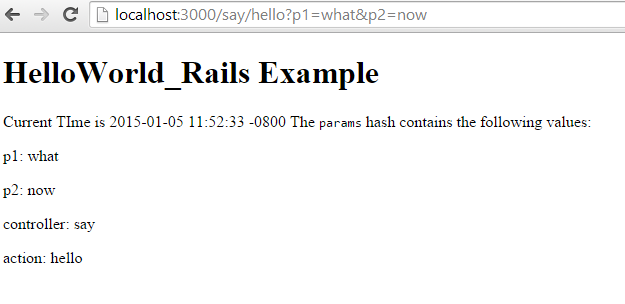 Remember the assets directory in your project
---lets look at putting some image(s) there and using in our view
Using image in the assets folder
you can access images in the public/assets/images directory like this:  (here the file rails.png is stored)

In your view  whatever.html.erb:



If instead it was in the sub-directory icons: